Figure 1.
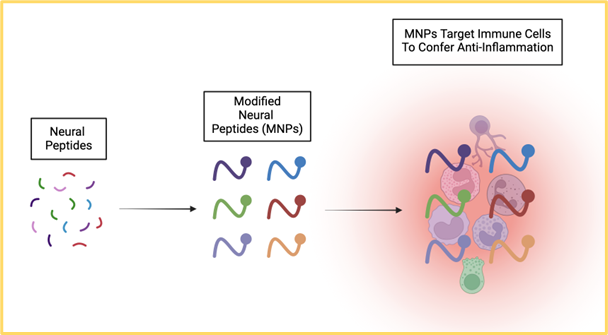 Monroy et al.; Conditioning Medicine 2024; 7(2): 41-47.